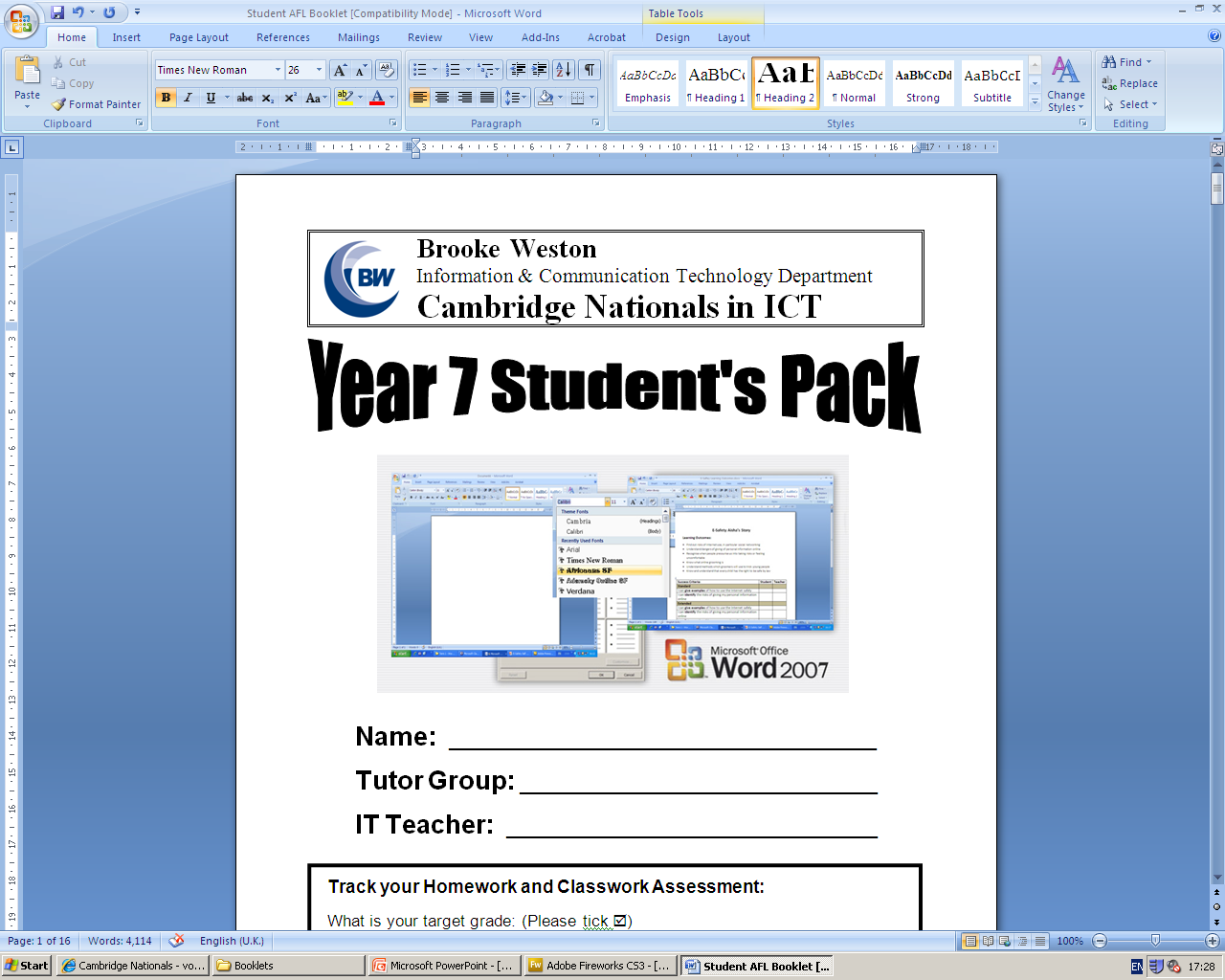 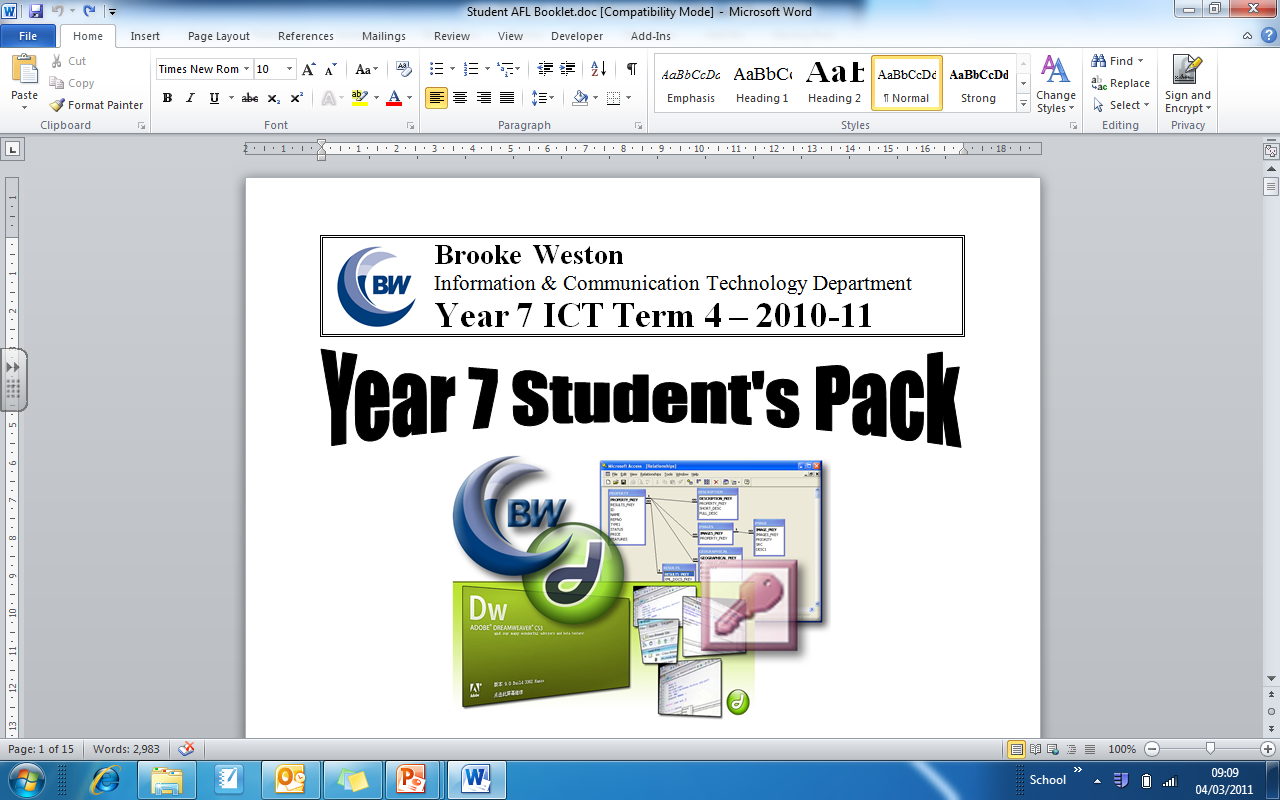 Welcome
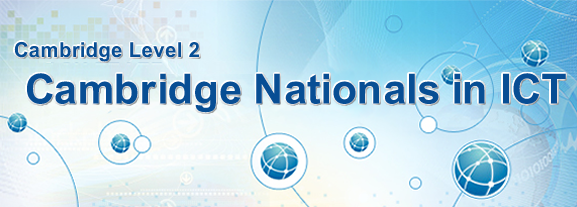 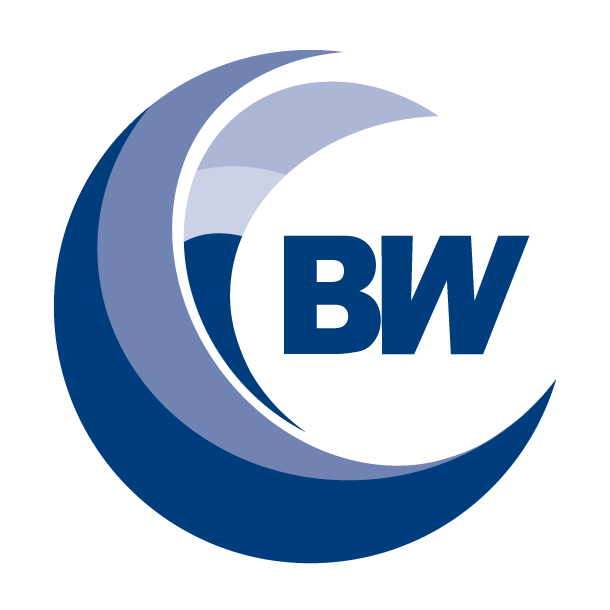 Unit R005 - Creating an interactive product using multimedia components
ICT Dept
Assignment Scenario
Assignment
LO2
LO1
LO3
Checklist
Creating an Interactive Product
‘Out and Up’ is a company that runs team-building exercises for young adults.  The company has recently bought a small plot of woodland and has set up an activity centre that includes an assault course and a café.
‘Out and Up’ want to use new technology to advertise this new activity centre to youth groups.  You have been asked to produce an interactive multimedia product that would advertise the facilities available at the centre in a manner that would appeal to adults between the ages of 17 and 23.  ‘Out and Up’ are aware that this advertising could take many different forms and are happy for you to decide on an appropriate format for your product.  However, the product must have a consistent style throughout. 
‘Out and Up’ already has a reputation for creating exciting team-building exercises and wants to continue this reputation with the new activity centre.  They are keen that the advertising that is created for the centre should reflect their reputation.  Therefore, they have asked that the advertising uses a range of interactivity and effects to create an advert that appeals to the target audience, is visually exciting and leads to bookings being made at the new centre.
In order to create your interactive multimedia product, you will need to:
Plan a product that meets the needs of the brief
Source multimedia components, taking account of relevant legislation
Create your product
Test your product, both whilst you are making it and once it has been completed.
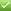 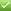 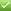 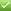 Learning Outcome 1 – Assignment
LO1: Be able to design interactive products
You need to complete the following tasks in order to effectively create the multimedia product for ‘Out and Up’.
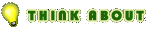 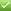 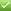 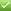 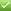 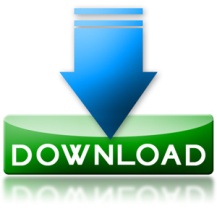 Learning Outcome 1 – Task 1
LO1: Be able to design interactive products
You need to complete the following tasks in order to effectively create the multimedia product for ‘Out and Up’.
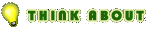 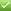 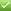 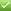 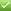 Learning Outcome 1 – Task 2
LO1: Be able to design interactive products
You need to complete the following tasks in order to effectively create the multimedia product for ‘Out and Up’.
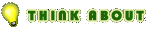 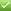 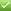 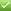 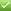 Learning Outcome 1 – Task 3
LO1: Be able to design interactive products
You need to complete the following tasks in order to effectively create the multimedia product for ‘Out and Up’.
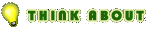 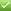 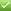 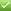 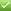 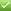 Learning Outcome 1 – Task 4
LO1: Be able to design interactive products
You need to complete the following tasks in order to effectively create the multimedia product for ‘Out and Up’.
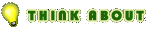 Learning Outcome 1 – Task 5
LO1: Be able to design interactive products
You need to complete the following tasks in order to effectively create the multimedia product for ‘Out and Up’.
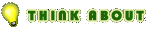 Learning Outcome 1 – Task 6
LO1: Be able to design interactive products
You need to complete the following tasks in order to effectively create the multimedia product for ‘Out and Up’.
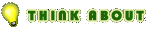 Learning Outcome 1 – Task 7
LO1: Be able to design interactive products
You need to complete the following tasks in order to effectively create the multimedia product for ‘Out and Up’.
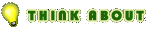 AO1 – Assessment (P, M, D)